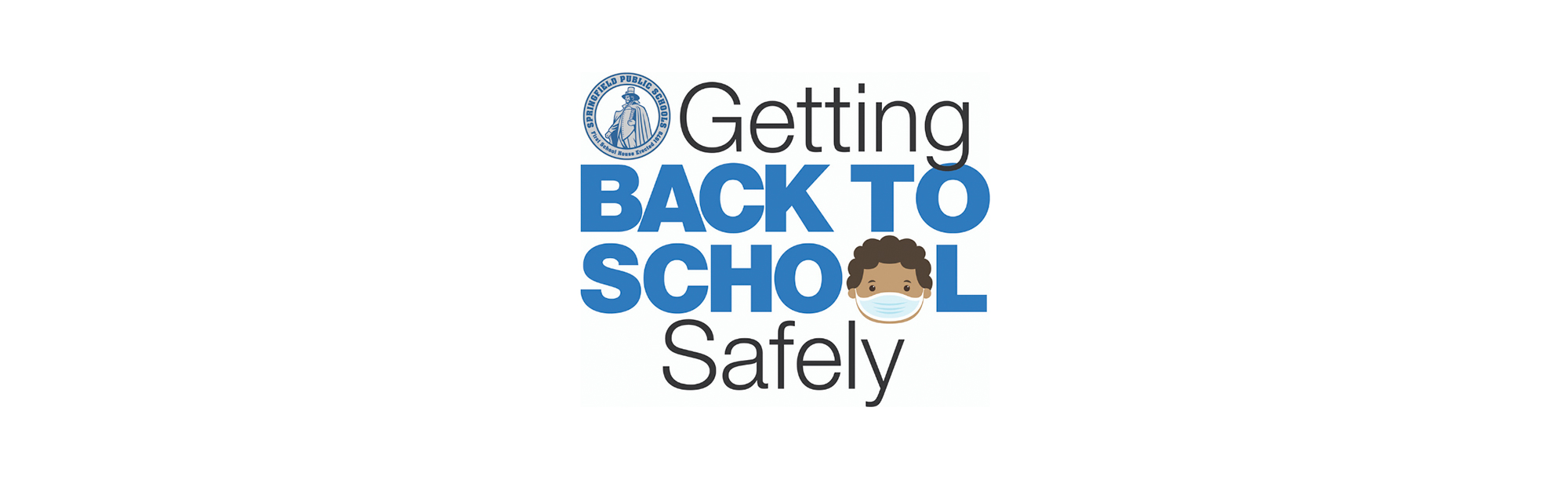 REGRESANDO A LA ESCUELA DE MANERA SEGURA
CÓMO SE VERÁ EL APRENDIZAJE EN PERSONA SÍ Y CUANDO LAS ESCUELAS REABRAN DE MANERA PRESENCIAL EN LA PRIMAVERA DEL 2021
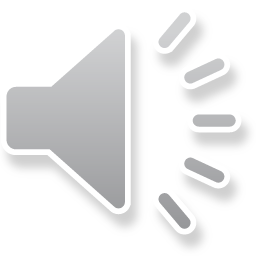 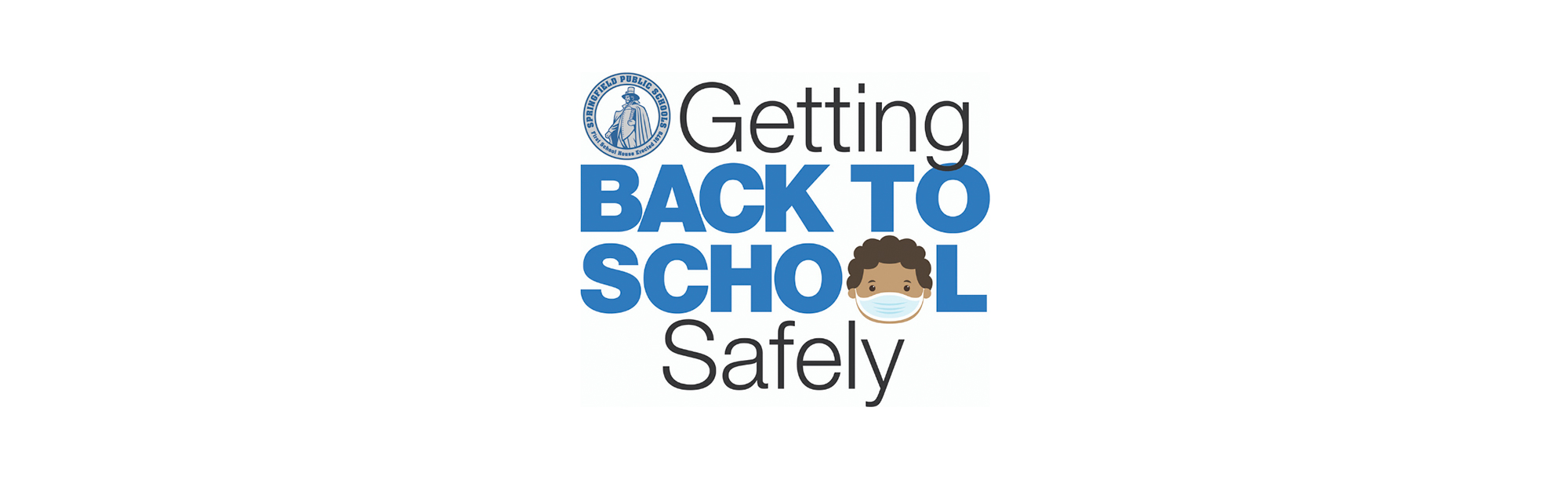 La vacuna contra la influenza es firmemente recomendada
Comenzando con el año escolar 2020-2021, se requería la vacuna contra la influenza para todos los estudiantes.
Siempre es importante recibir la vacuna contra la influenza para reducir el riesgo de enfermarse de la gripe, reducir la severidad de la enfermedad por si uno se enferma (incluyendo el riesgo de hospitalización) debido a la gripe, además de prevenir la propagación de la gripe a otros.
El viernes 15 de enero, el Departamento de Salud Pública revocó el requisito a niños de edad escolar a recibir la vacuna contra la influenza. Sin embargo,
Todavía se recomienda recibir la vacuna contra la influenza durante la pandemia de COVID-19. La vacuna contra la influenza ayuda a reducir el impacto total de enfermedad respiratoria sobre la población, proteger poblaciones vulnerables de enfermedad grave, y disminuir la carga total sobre el sistema del cuidado de salud.
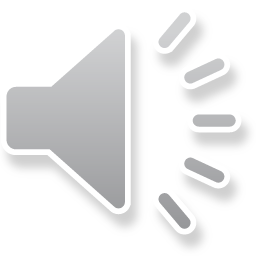 Desinfectante de manos
Como respuesta al brote de COVID-19, el Departamento de Salud Pública de Massachusetts y el Centro Nacional de Prevención y Control de Enfermedades recomiendan que se laven las manos frecuentemente o se usen los desinfectantes de manos basados en alcohol cuando la oportunidad para lavarse las manos no esté disponible.
Los desinfectantes de manos son considerados como una droga de venta libre debido al alcohol que contiene, y las familias tienen la opción de preferir que su hijo no lo utilice. Tales familias pueden pedir que su hijo no tenga acceso al desinfectante de manos basados en alcohol en la escuela. El formulario estará disponible en la página web de SPS.
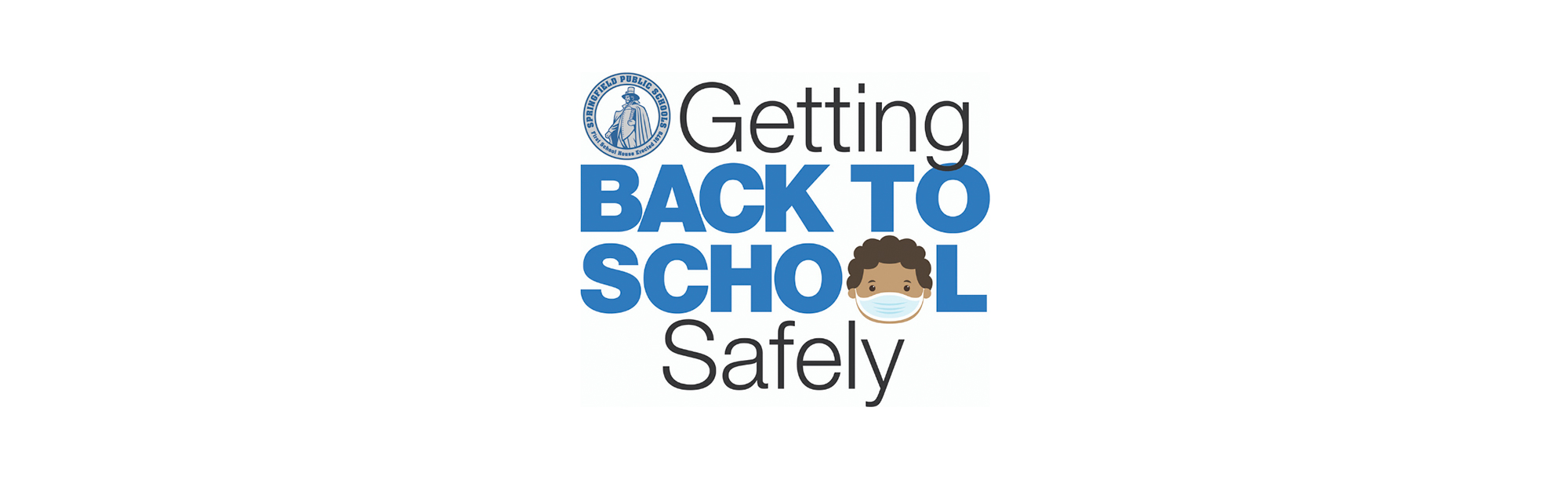 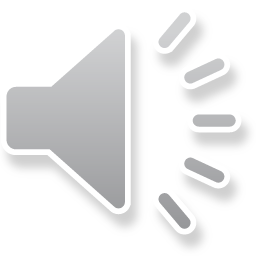 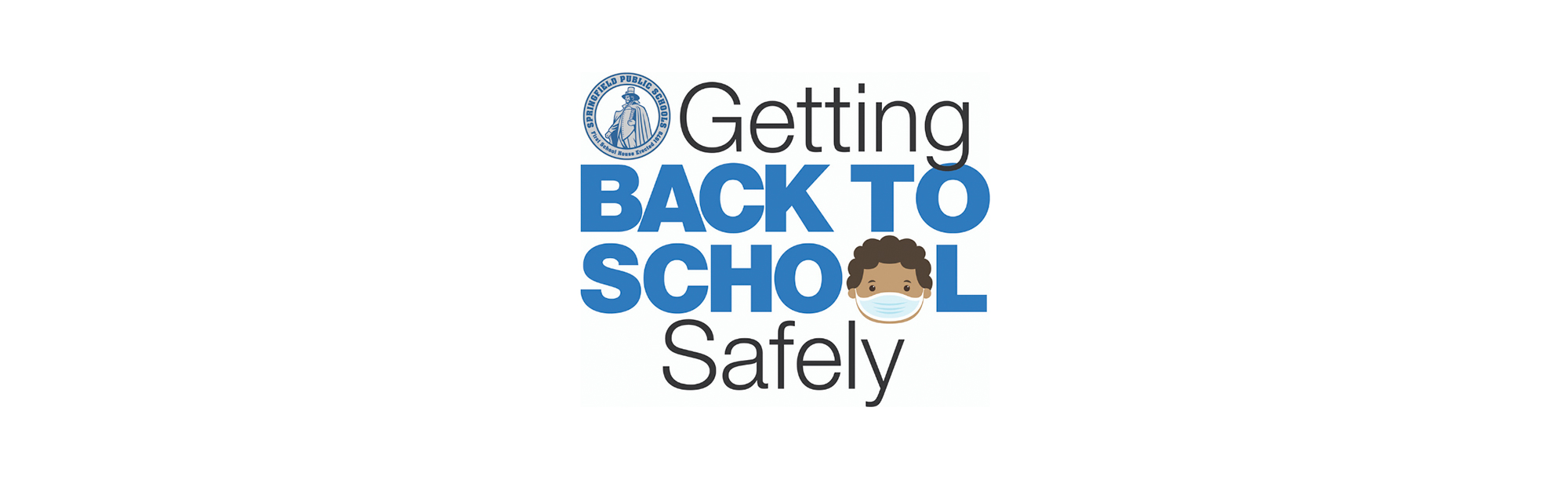 Las enfermeras colaborarán con el padre/tutor y el médico del estudiante para identificar maneras en que los medicamentos puedan tomarse en el hogar.

Estudiantes que requieren la administración de medicamentos en la escuela se quedarán en su salón de clases hasta que la enfermera venga a recogerlos. 

El estudiante irá a la oficina de enfermería en la cual se permite solo un estudiante a la vez.
Se implementarán las siguientes directrices para estudiantes a los que se administran medicamentos en la escuela
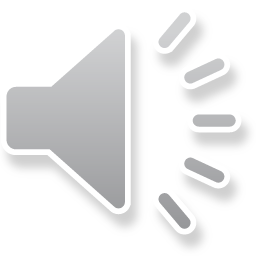 Traída  de medicamentos a la escuela
Se ruega que las familias saquen una cita con la enfermería escolar para traer los medicamentos para que el horario de entrega sea esparcido para acomodar el distanciamiento social.

 Si la enfermera lo aprueba, los estudiantes pueden administrarse y llevar consigo los medicamentos. Tales estudiantes deben guardar su medicamento en sus pertenencias personales. 

Se realizarán los tratamientos de nebulizador por una enfermera con mascarilla N95 puesta en un cuarto con buena ventilación. Procedimientos de desinfección estrictas tomarán lugar después de cada tratamiento. Además, la enfermería  colaborará con el médico del estudiante para determinar si existe algún sistema de entrega alterno que sean seguros y apropiados para dicho tratamiento.
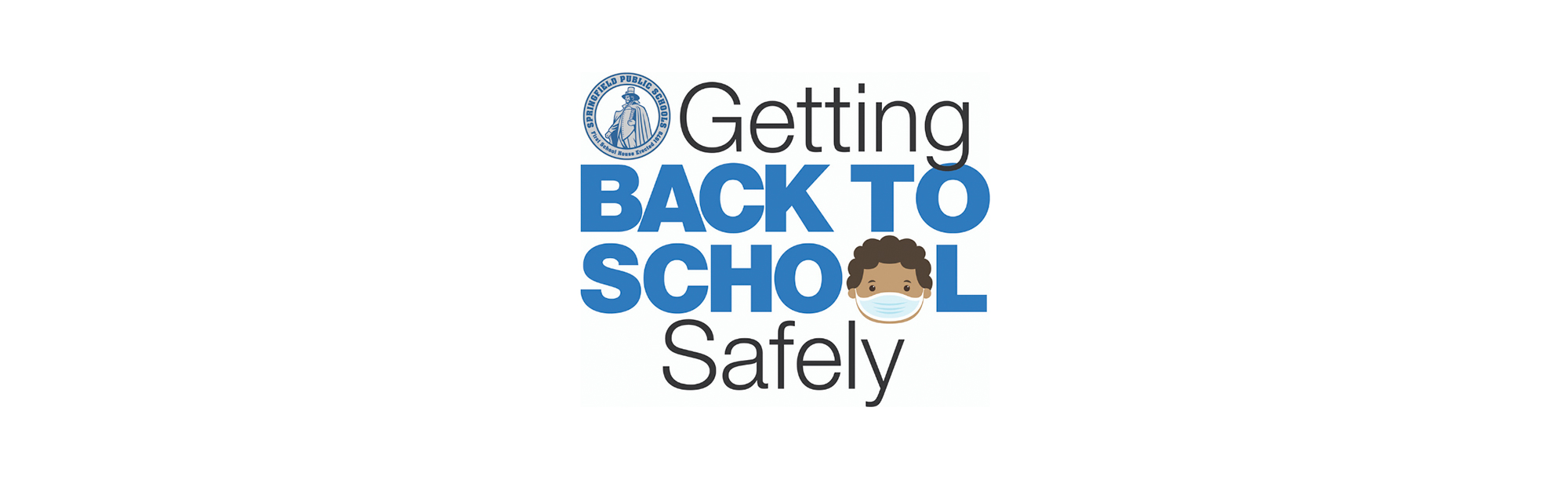 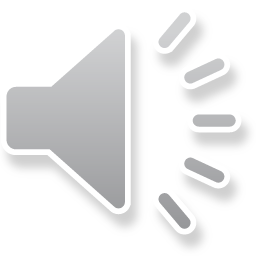 Coberturas faciales
Se requiere que los estudiantes de grados 2-12 se pongan coberteras faciales en la escuela y en el plantel escolar a menos que tengan una exención médica o estén tomando un descanso de la mascarilla. 
Los estudiantes serán exhortados a que practiquen poniéndose coberturas faciales dos semanas antes de que comience el modelo híbrido; o, en otras palabras, en ese momento se les va a pedir a que comiencen a utilizar coberturas faciales durante el aprendizaje remoto. 
Los estudiantes también serán exhortados a que practiquen a tomar descansos de la mascarilla, que incluye quitándose y volviendo a ponerse la mascarilla.
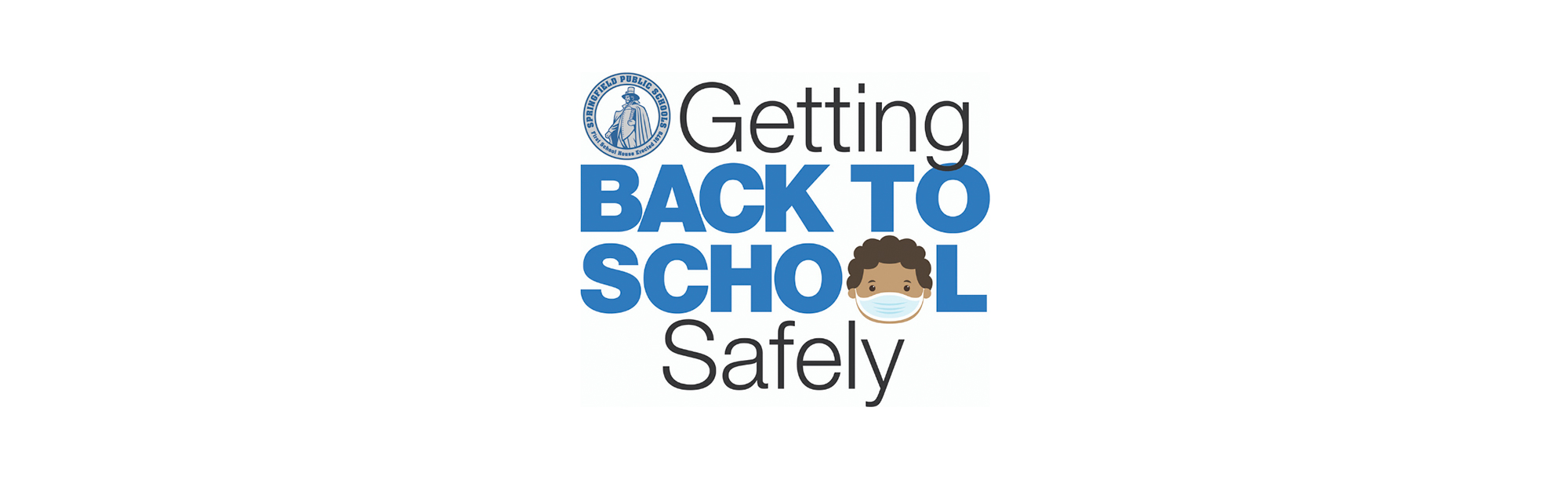 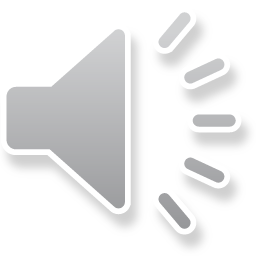 Entrada y salida de la escuela
Los estudiantes siempre deben mantenerse a 6 pies de distancia de otros.

Se usarán conos u otros marcadores para identificar una distancia de 6 pies afuera. 

Los estudiantes usarán múltiples entradas. 

El personal vigilará los estudiantes en el uso                                 de mascarillas, distanciamiento social, y la actividad                     en los pasillos.
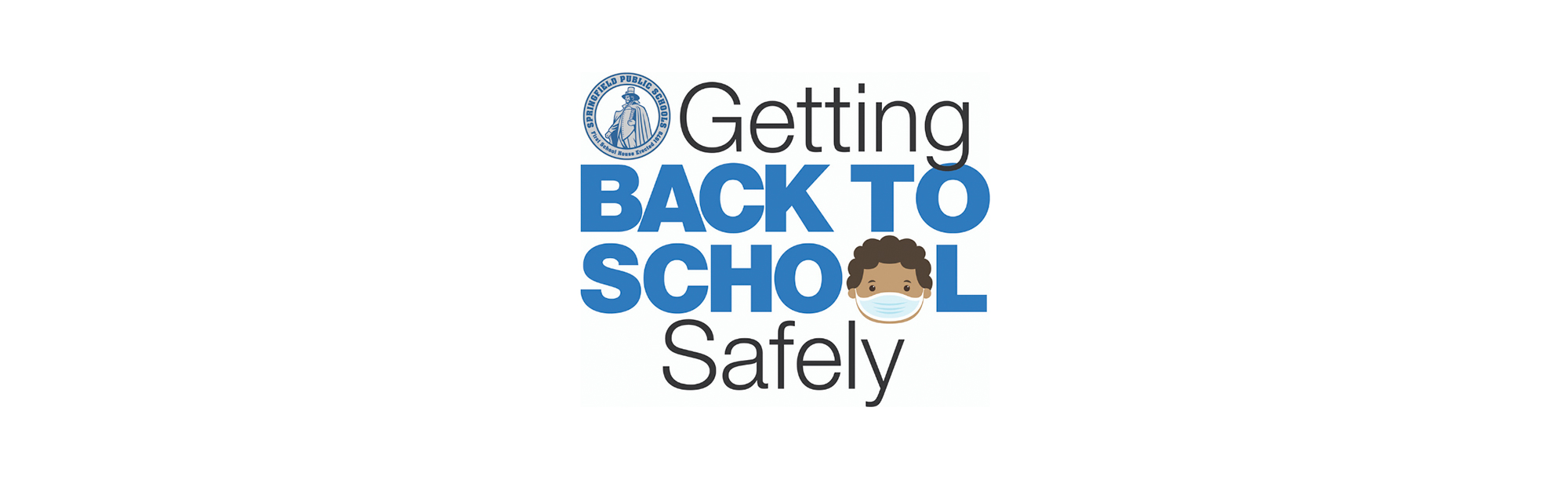 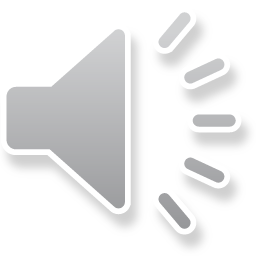 Salones de clases
En los salones de clases, habrá:

Grupos estudiantiles y asientos asignado

Estaciones de higiene de manos 

Distanciamiento social

Descansos de la mascarilla

Limpieza/desinfección
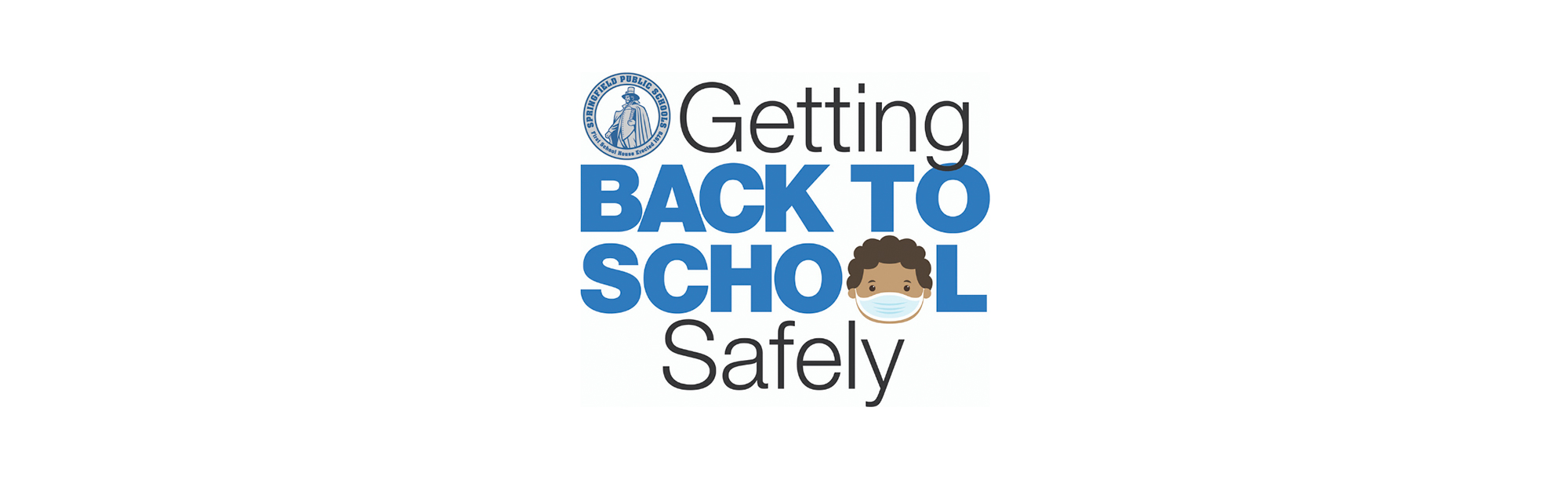 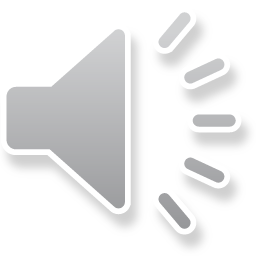 Comidas
Las comidas se distribuirán a cada estudiante uno a la vez manteniendo el distanciamiento social. 

Los estudiantes deben:

Usar el desinfectante de manos
Recoger su comida, papel toalla, y toallitas desinfectantes
Volver a su pupitre
Usar una toallita desinfectante en sus manos
Pasar una toallita desinfectante en su escritorio 
Colocar un papel toalla sobre su escritorio
Esperar a que los otros estudiantes hayan obtenido su comida y hayan regresado a sus escritorios
Quitarse la mascarilla y colocarla sobre el papel toalla 
Comer sin compartir los alimentos con otros
Volver a ponerse la mascarilla
Desechar la basura uno a la vez
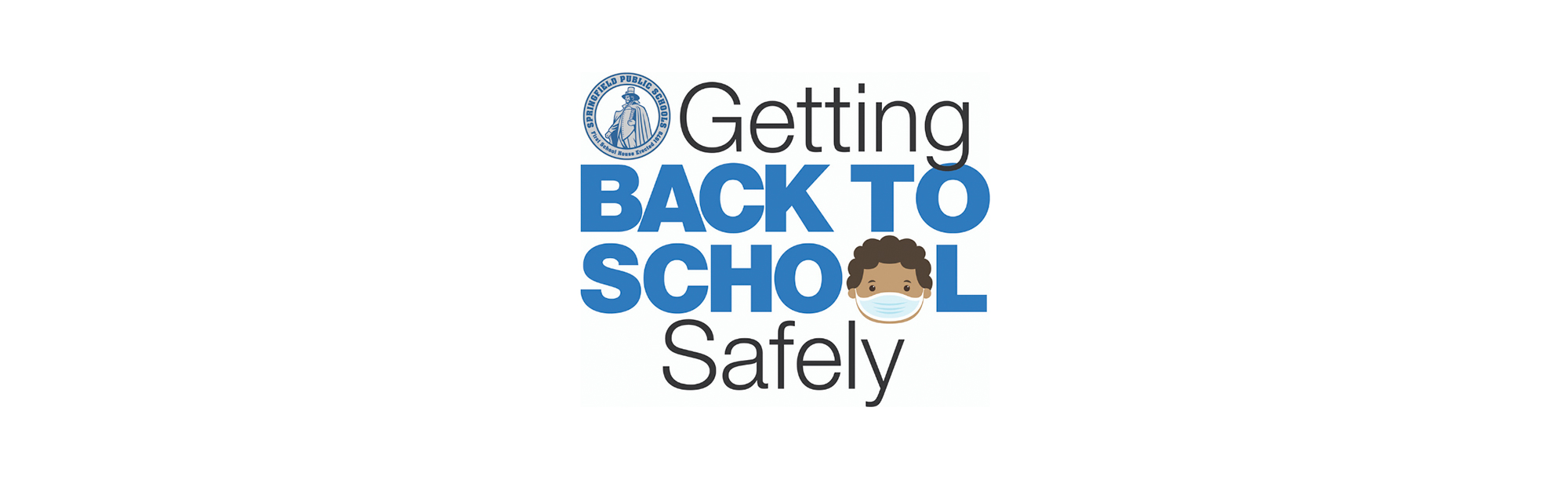 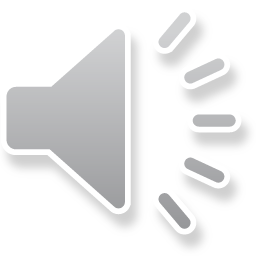 Usando el baño
No se permitirá que los estudiantes usen el baño durante los tiempos de transición
Los baños se asignarán según la ubicación del salón de clases, y cada escuela tendrá un plan especificando qué salones tienen acceso a un baño en particular en un momento determinado 
Con respecto a los baños más grandes, puede permitirse a múltiples estudiantes en el baño a la vez si son del mismo salón/cohorte
Las escuelas utilizarán un sistema de registración de baño para reducir el número de estudiantes en el baño a la vez, y el personal monitoreará el acceso 
El personal se asegurará de que los estudiantes utilicen sus propios instrumentos de escritura para registrarse en el formulario de registración 
Se proveerá papel toalla en cada baño, y se desactivarán los secadores de aire
Les exigirán a los estudiantes que utilicen desinfectante de manos antes y después de usar el baño
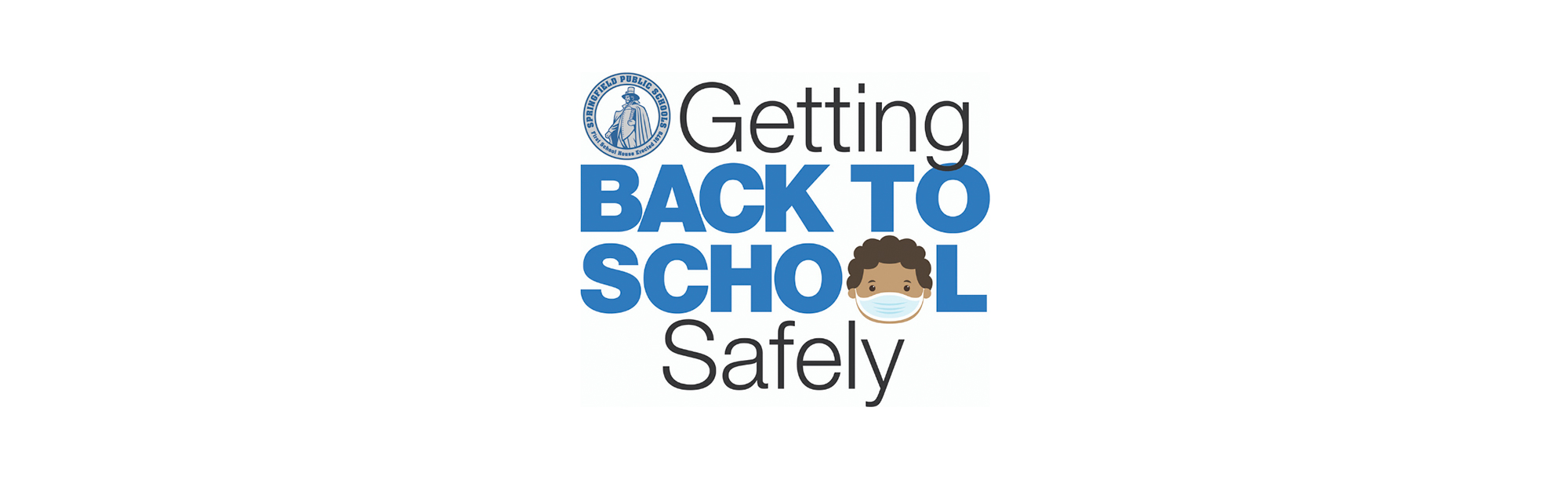 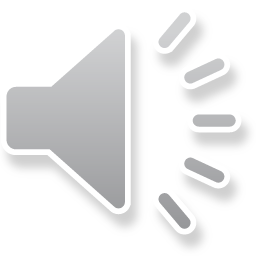 Transiciones
Las transiciones se mantendrán a un mínimo 
Se obedecerán patrones de movimiento claros para evitar multitudes, mantener cohortes, y minimizar las interacciones de persona a persona no necesarias 
Habrá patrones de movimiento de una sola dirección para pasillos y comedores escolares
Flechas enseñarán los patrones de movimiento
Las transiciones entre clases serán esparcidas
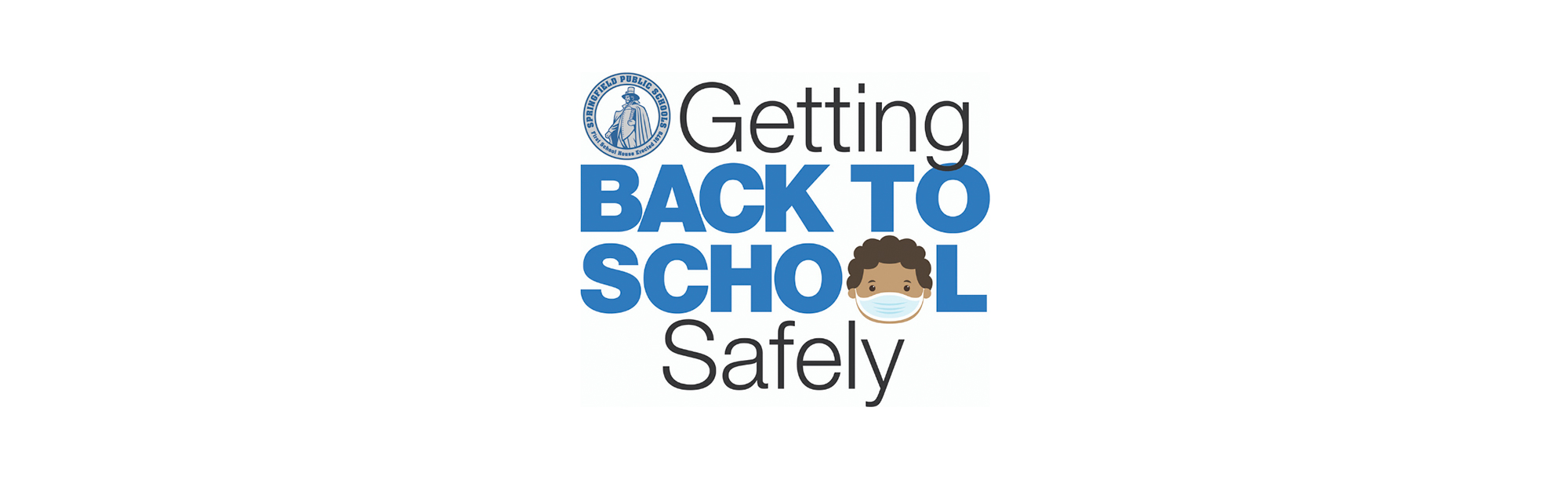 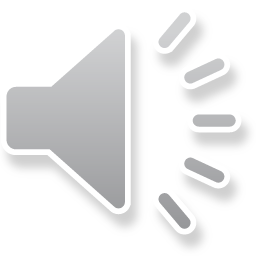 La sala de espera médica es un espacio separado de la oficina de enfermería para cuidar a estudiantes que: 

Muestren síntomas de COVID-19

Se haya enterado de un resultado de prueba positiva mientras estaba en la escuela
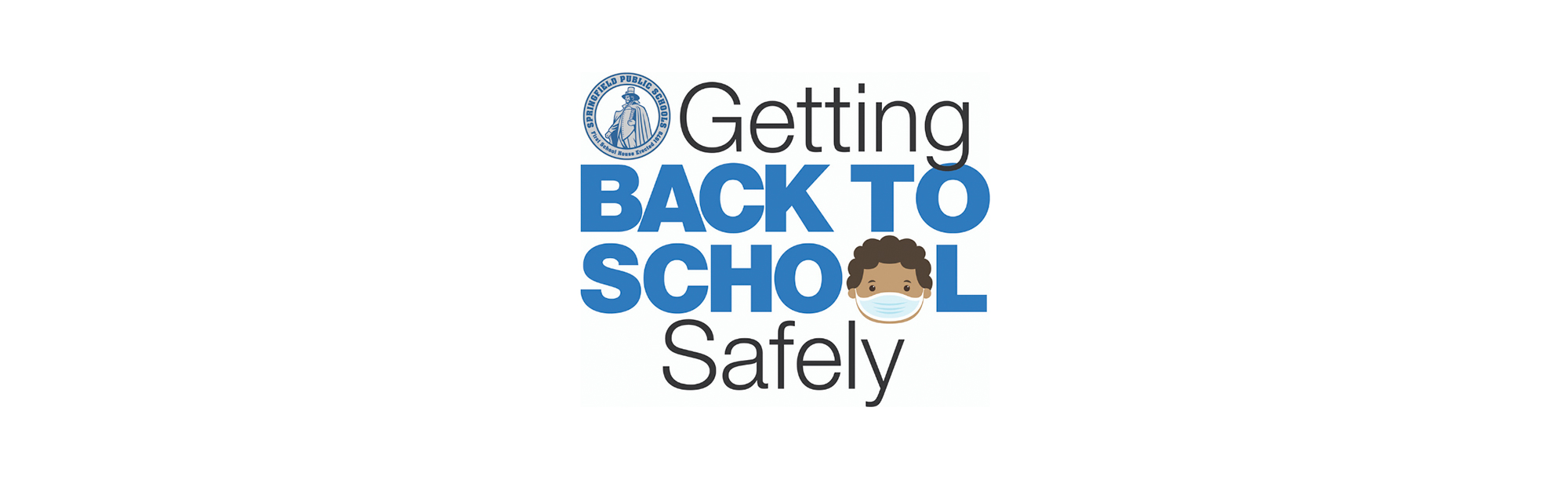 Sala de espera médica
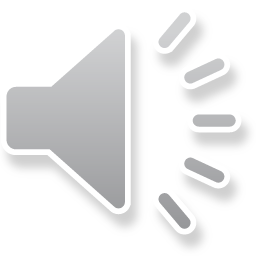 Asegúrese de que su niño entienda y obedezca la política de coberturas faciales.
No deje que su niño vaya a la escuela si está enfermo.
Las familias deben saber que:
Los estudiantes que necesiten salir de la escuela porque están enfermos deben ser recogidos. No podrán ir en el autobús escolar. 
Los padres deben sacar una cita para entrar la escuela y el distanciamiento social será mandatorio.
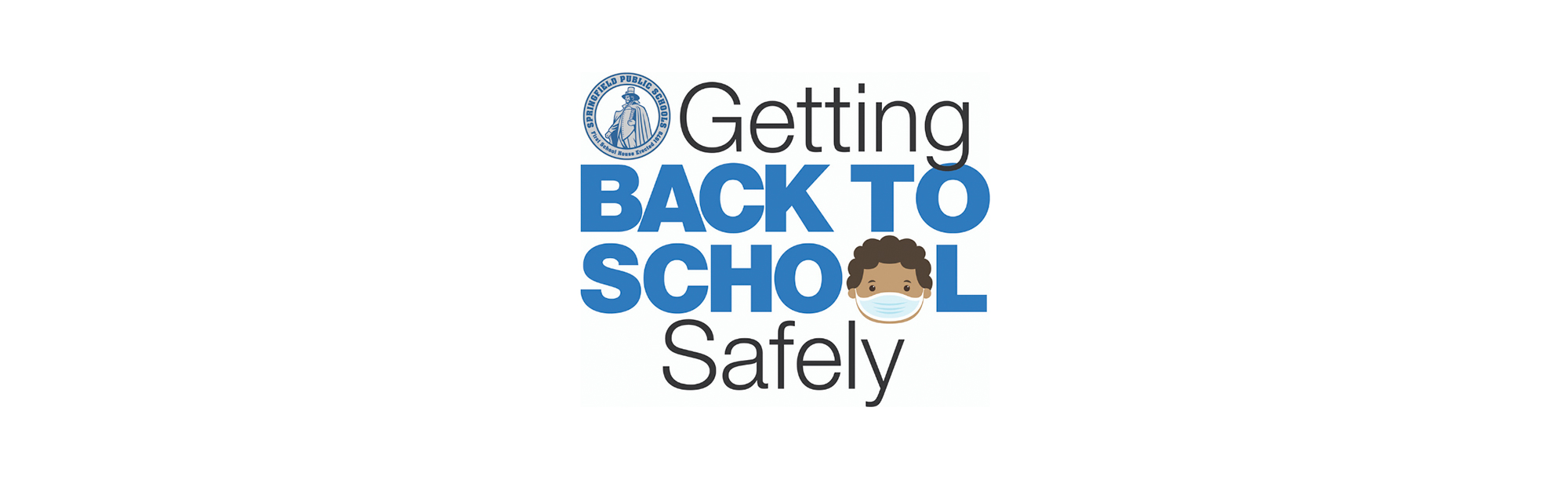 Las familias necesitan ayudar a mantener seguros a nuestros niños
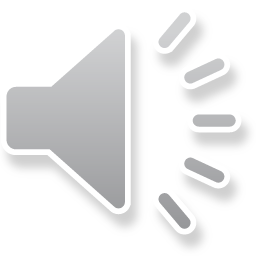